Renal physiology summaryanddata interpretation
Damien Ashby   	30.05.13
Cl-
Na+
Cl-
Na+
K+
K+
Cl-
K+
Na+
K+
K+
atp
HCO3-
Na+
Na+
HCO3-
-
-
Na+
-
Na+
K+
-
-
-
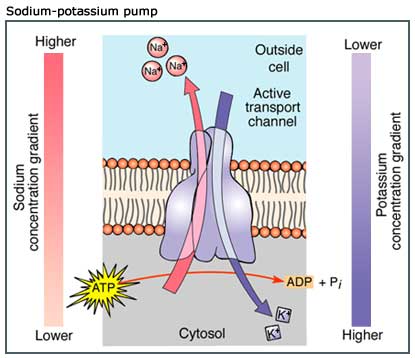 Intracellular water
28l

K+ 110mmol/l
Na+ 10mmol/l
Interstitial
fluid
10.5l

K+ 4 mmol/l
Na+ 135mmol/l
Intravascular
3.5l
renal handling of Na, H2O
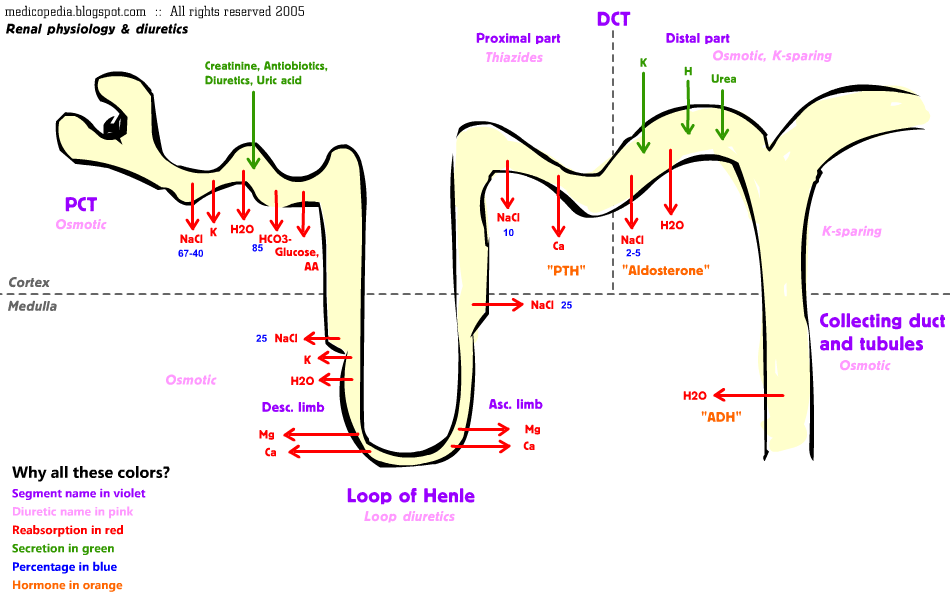 renin-angiotensin
renin release senses renal perfusion

catalyses cleavage of angiotensin I from angiotensinogen

converted to angiotensin II by ACE (lungs, elsewhere)

angiotensin II
vasoconstriction
thirst
aldosterone
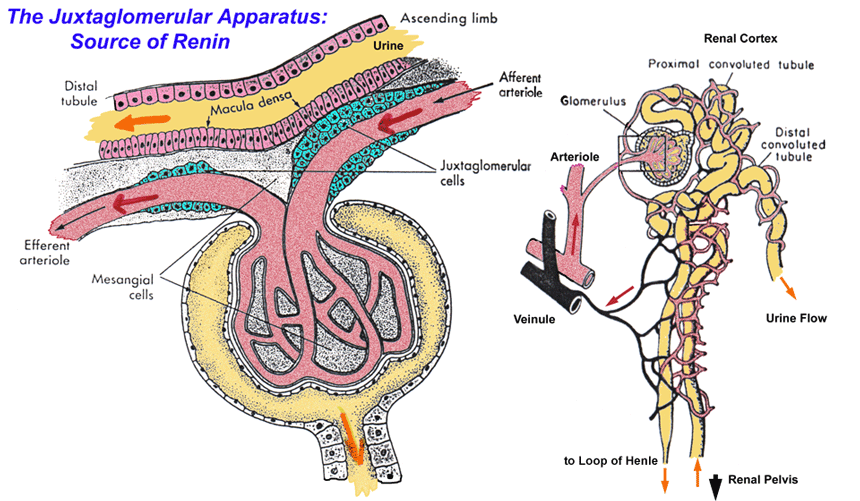 ADH
from hypothalamus / posterior pituitary
mainly senses osmolarity
also blood pressure
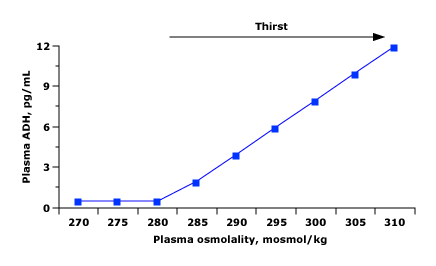 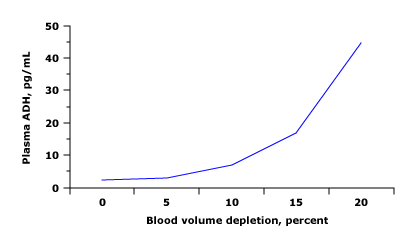 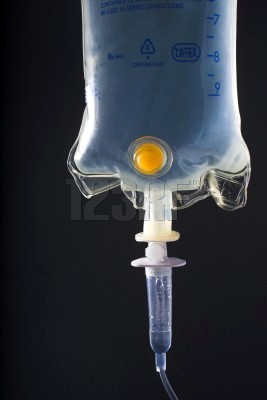 ECF
0.9%
saline
heart failure
low albumin
oedema
effusions
high JVP
renal failure
min-cort excess
+ 2% –
unable to drink
DI
drinking too much
SIADH
- 2% –
fluid losses
low BP
cold
oliguric
osmotic diuresis
min-cort deficiency
diuretics
most (eg GI)
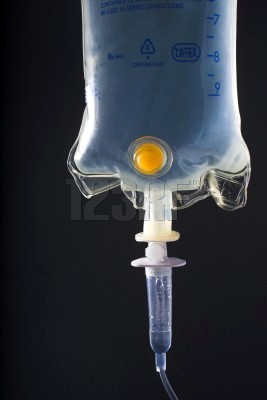 ICF
Na
5%
glucose
l
145
l
135
confusion
thirst
confusion
breathlessness
7.35
pCO2
resp acidosis
7.45
T2 resp failure
6.0 –
tetany
vomiting
diuretics
min-cort excess
chloride
lactate
ketones
4.5 –
pH
T1 resp failure

hyperventilation
resp alkalosis
l
22
-2
l
28
+2
HCO3
BE
met alkalosis
met acidosis
hyperkalaemia
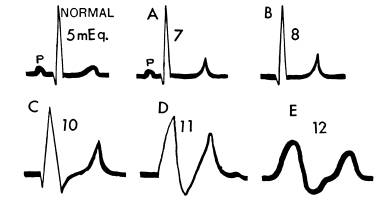 tall T waves
loss of P waves
broad QRS
bradycardia
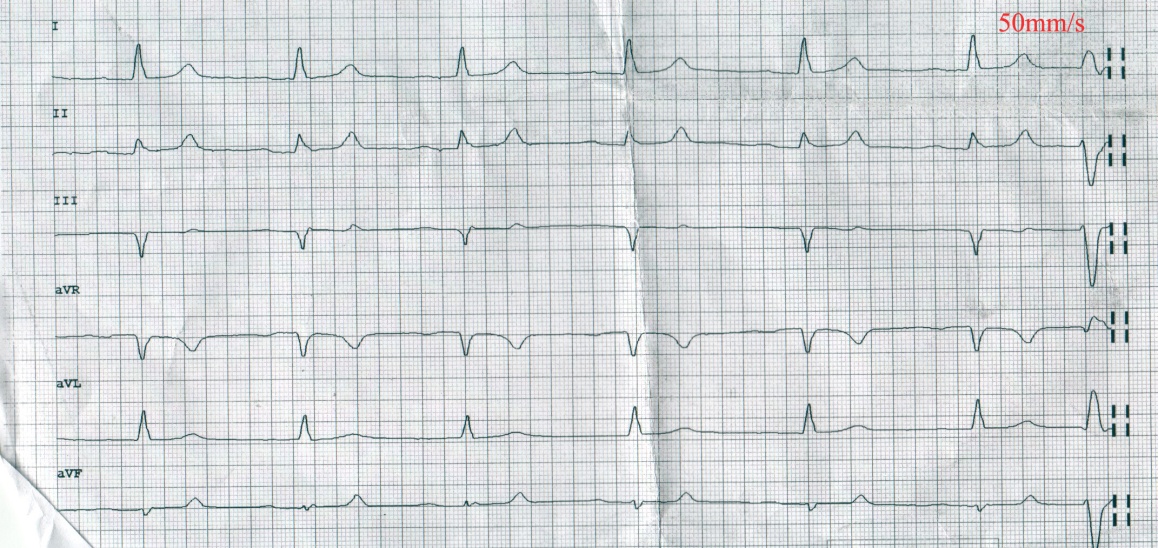 K
Ca chloride           1
10ml 10%
renal failure
min-cort deficiency
abn ECG
brady
weakness
50% glucose        2
50ml 50%
5.5 –
Na HCO3                     3
500ml 1.26%
ketones
lactate
chloride
AG
3.5 –
GI fluid losses
abn ECG
tachy
weakness
insulin
diuretics
min-cort excess
renal tubular disorders
l
22
-2
l
28
+2
HCO3
BE
summary
Na in ECF,  K in ICF

Na / ECF regulated by renin-angiotensin which responds to renal perfusion

H2O regulated by ADH which responds to osmolarity (and BP)

K is regulated by aldosterone which responds to renin-ang,  as well as K

pH is regulated by balance between resp and renal acid excretion
renin
osmolarity           angiotensin                   K             pH               pO2
ADH          thirst              aldosterone                          resp
                 vasoconst
H2O                                  Na          K                           pCO2
  ICF                                  ECF       HCO3
pH